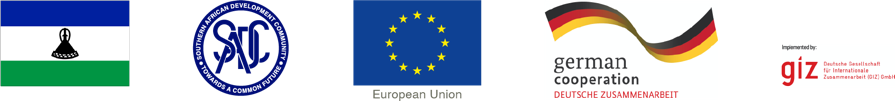 Date:
08.03.2022
Presentation to:
NTS members, Directors, DPs other key ICM stakeholders 
Content:
Priorities for policy harmonisation in support of ICM
Based on external review of Lesotho‘s legal and policy framework for ICM (Aug 2020 – Nov 2021)
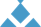 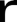 ICM legislative basis & policy harmonisation
A revision of 2008 Water Act to codify the definition and institutional arrangements for catchment management is a key aspect of ICM policy harmonisation. Such a revision should be based on the provisions in the 2014 Long Term Water and Sanitation Strategy and subsequent analysis. 

An alignment of related sectoral legislation for ICM, in particular the 2008 Environment Act,  Range Management Bill to ensure consistency in regulations, mandates and planning approaches.

Harmonise to establish a clear link between Land and Water uses through reform of relevant land legislation i.e 2010 Land Act or the Town & Country planning Act and spatial development 

Enactment of policies, regulations and strategies to operationalise ICM according to set roles and mandates. This might include an update to the LTWSS or development of a new ICM-specific policy

Support to development of subsidiary legislation regulation and guidelines to   key ministries (i.e Range Management Bill) .
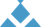 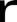 ICM policy support to operationalisation at the local level
Support decentralisation efforts (MoLGC)  through bylaw drafting to regulate land and water use,  development and institutionalisation of a guideline 

Legal review of Water Act (section 42 provide clarity on role and responsibilities of local government in ICM implementation 

Strengthen capacity of local governments for financial implementation of ICM plans 

Support harmonisation of function between Local councils and Chief through training
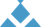 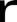 ICM policy support to Climate Change Adaptation
A revision of the 2008 Water Act would further allow for the inclusion of progressive elements for water resource management in line with ReNOKA principles, such as a systematic reflection of climate and disaster risk in catchment planning processes, the role of ecosystem services for IWRM / ICM, a systematic valuation of ecosystem services and resilient livelihoods in Lesotho’s catchments

Mainstreaming of progressive elements on climate and disaster risk in all legal instrument supported or through consultation 

Identification of revenue generation potential of payment for ecosystem services and carbon storage including institutional/legal anchor

Climate Change Risk Assessment embedded in planning

Mainstreaming of climate change consideration in the design of financing architecture (conditionality) 

Supporting pilot of Public Infrastructure Engineering Vulnerability Committee (PIEVC) protocols under GIDRM initiative
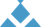 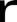 ICM policy support to Gender and Human Right Mainstreaming
Profiling and the development of guidelines for gender sensitive measures

Mainstreaming of Gender and Human rights consideration in Water Act revision- in cooperation with relevant ministry and NGOs
Mainstreaming of  Gender and Human rights consideration in all supported legislative act

Mainstreaming of gender consideration in the design of financing architecture (conditionality)
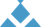 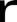 Support to sustainable financing for ICM
Commissioning of feasibility study on financing architecture: including revision of legal anchoring and institutional set up 

Piloting of Performance Based Grants for Community Councils based on ICM planning 

Piloting of Grants for community to encourage sustainable livelihood approaches
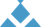 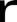 Priorities and next steps
Defined priorities and ongoing work: 
Initiate Water Act 2008 riview in cooperation with all key stakeholders
Initiate support to by-law drafting
Initiate Financing Mechanism Feasability study 

Refinement of priorities within 1st and 2nd quarter:
Consultation on prioritisation for further harmonisation and drafting of secondary legislation through Stakeholder consultation:

Department of Range
Department of Soil and Water Conservation 
Department of Forestry
Department of Decentralisation
Department of Chieftanship
Commissioner of Land
Department of Water
Department Rural Water Supply
Commissioner of Water 
Department of Irrigation  


Addressing the elephant in the room:
ICM institutional form i.e indipendent institution
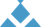 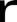 Comments & questions
Thank you for your attention
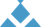 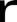 Thank you